1
Hamiltonian
2
3
Spin matrix elements of light tetraquark states.
Color matrix elements of light tetraquark states.
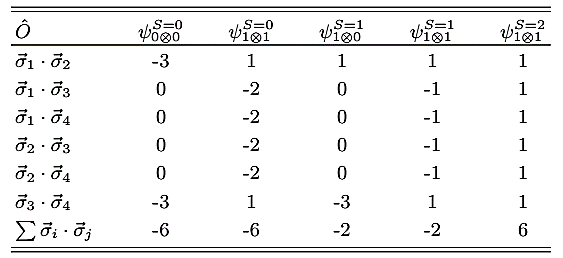 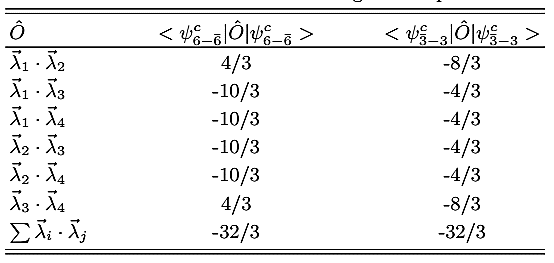 (Zhao et. al., 2022)
4
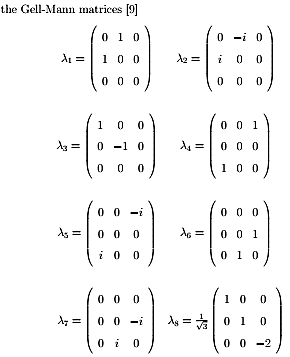 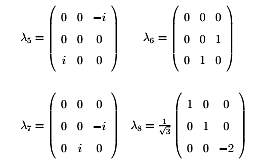 5
Y. Yan, Applied Group Theory in Physics (Suranaree University of Technology, Nakhon Ratchasima, Thailand, 2020)